Prahové definície triedy
Predmet: Strojové učenie
Prednášajúci: Kristína Machová
Prahové definície triedy
Predstavujú flexibilnejšiu reprezentáciu znalostí
Dôležitú úlohu v rozhodovacom procese hrá prahová hodnota
Prahová hodnota je vypočítaná v procese hľadania definície triedy (pojmu)
Príklady:
Prahové hodnoty určujú počet podmienok, ktoré musia minimálne platiť aby platilo klasifikačné pravidlo
Reprezentácia tabuľkou kritérií (algoritmus HCT)
Prahové hodnoty určujú kde v priestore bude lokalizovaná hranica medzi príkladmi rozličných tried
Hranica je reprezentácia hyper-rovinou v n-rozmernom priestore
Lineárna prahová jednotka (algoritmus IWP)
Perceptron (najjednoduchšia neurónová sieť
Sférická prahová jednotka 
Metódy podporných vektorov (SVM)
2
Reprezentácia Tabuľky kritérií
Kľúčovým je parciálne pokrytie, keď stačí ak nový TP (zatiaľ neklasifikovaný) spĺňa iba niektoré podmienky definície triedy
Stupeň pokrytia sa musí rovnať respektíve prekročiť preddefinovaný prah

Reprezentácia: 
pojem m_z_n (n je počet atribútov, prah m je prirodzené číslo od 1 po n)
Konjunkcia všetkých n podmienok sa nazýva 	prototyp alebo etalón
Pojem n_z_n prezentuje konjunkciu
Pojem 1_z_n prezentuje disjunkciu

Použitie: 
	nový príklad je zaradený do tej triedy, z definície ktorej spĺňa 
	aspoň m podmienok.
3
Reprezentácia Tabuľky kritérií
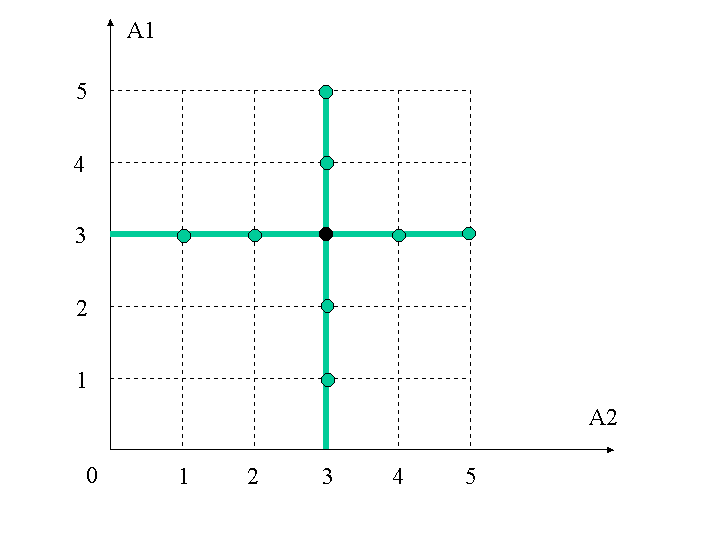 Numerická doména v dvojrozmernom priestore: 
Pojem 2_z_2 reprezentuje konjunkciu - bod (etalón)
Pojem 1_z_2 reprezentuje disjunkciu – úsečky (body rastra na úsečkách)
4
Reprezentácia Tabuľky kritérií
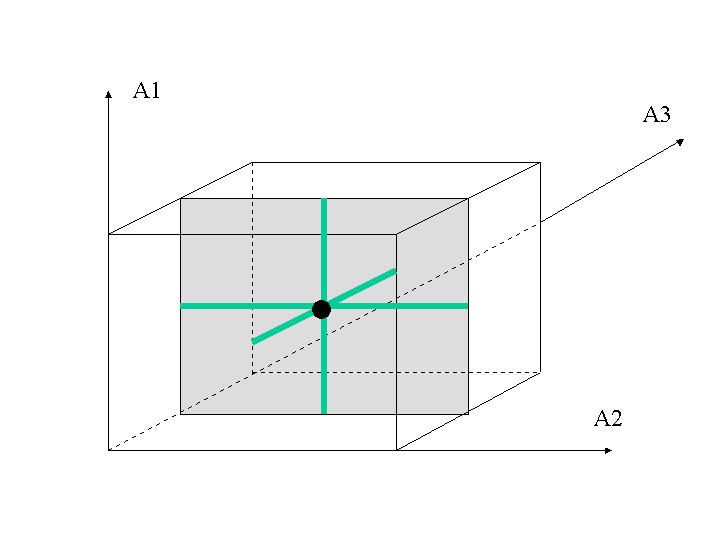 Numerická doména v trojrozmernom priestore: 
Pojem 3_z_3 je reprezentovaný bodom
Pojem 2_z_3 je prezentovaný úsečkami
Pojem 1_z_3 je prezentovaný plochami
Geometrické útvary sú rovnobežné s osami irelevantných atribútov
5
Indukcia Tabuľky kritérií
Tabuľka kritérií sa indukuje prehľadávaním priestoru príznakov
Generuje sa logická konjunkcia s prahovou hodnotou
Potrebujeme operátory na pohyb v prehľadávanom priestore 
Operátor zovšeobecnenia
Pridanie atribútu - podmienky pri konštantnom prahu produkuje všeobecnejšie pojmy 
1_z_2 priamka sa transformuje na plochu 1_z_3 
Inverzne – operátor špecifikácie
Operátor špecifikácie
Nárast prahovej hodnoty pri zachovaní etalónu vedie ku špecifickejšiemu pojmu 
1_z_3 plocha sa transformuje na priamku 2_z_3
Inverzne – operátor zovšeobecnenia
6
Indukcia Tabuľky kritérií
Predpokladajme, že máme r relevantných atribútov 
Potom indukcia sa uskutočňuje v dvoch krokoch:
určenie etalónu
výber prahu od 1 do r vrátane

Treshold Revision (Algoritmus revízie prahu)
Inicializácia etalónu ako konjunkcie podmienok: 
Atribút = jeho najfrekventovanejšia hodnota 
Má dve verzie:
Treshold Revision General
štartuje od najšpecifickejšieho pojmu r_z_r
operátor zmenšuje prahovú hodnotu
Treshold Revision Specific
štartuje od najvšeobecnejšieho pojmu 1_z_r
operátor zvyšuje prahovú hodnotu
7
Algoritmus HCT
HCT (Heuristic Criteria Tabels) – Langley, 1996
Dokáže zvládnuť realistickejšie  situácie, keď je relevantných iba r z n atribútov
Je neinkrementálny
Postupuje smerom od špecifického k všeobecnému (používa operátory zovšeobecnenia)

Priestor pojmov prehľadáva heuristicky
Je riadený ohodnocovacou funkciou Score
Prehľadávanie je obmedzené šírkou lúča Beam Size

Vykazuje prvky kvantitatívneho usudzovania za pomoci prahovej hodnoty
Zvláda zašumené domény
Príklad vhodného použitia – diagnostika chorôb
8
Algoritmus HCT - operátory
Postupuje smerom od špecifického k všeobecnému (používa operátory zovšeobecnenia)
Operárory zovšeobecnenia
1. Vymaže atribút a zároveň zníži prah o jednotku
	Z hypotézy 2_z_{jedno_jadro, jeden_bičík, hrubá stena}
	Generuje zovšeobecnenia:	1_z_{jedno_jadro, jeden_bičík}
									1_z_{jedno_jadro, hrubá_stena}
									1_z_{jeden_bičík, hrubá_stena}
2. Drží prah konštantný a zároveň zavádza nový atribút
	Z hypotézy 1_z_{jedno_jadro}
	Generuje zovšeobecnenia:	1_z_{jedno_jadro, jeden_bičík}
									1_z_{jedno_jadro, hrubá_stena}

Inverzne je možné definovať operátory špecifikácie:
Pridá atribút a zároveň zvýši prah o jednotku
Drží prah konštantný a zároveň vymazáva atribút
9
Algoritmus HCT
Vstupy:		PSET...množina pozitívnych trénovacích príkladov
			NSET...množina negatívnych trénovacích príkladov
			ATTS...množina nominálnych atribútov
Výstupy:		Tabuľka kritérií na klasifikáciu nových príkladov
Parameter:	Beam-Size počet popisov pojmov na novej úrovni

Procedúra:	hct(PSET,NSET,ATTS)
Inicializácia:
	nech etalón E je množinou najfrekventovanejších hodnôt v PSET
		pre každý z atribútov v ATTS
	nech inicializačná prahová hodnota T = veľkosť ATTS (počet atribútov)
	nech inicializačná množina hypotéz HSET={[T_z_E]}
	htc-aux(PSET,NSET,E,{},HSET)
10
Algoritmus HCT
htc-aux(PSET,NSET,E,CLOSED-SET,HSET)
nech OPEN-SET={}
for	každý pojem H v HSET
	nech SPECS je najšpecifickejšie zovšeobecnenie H
	nech NEWSET={}
	for	každý špecifikovaný pojem S v SPECS
		if	Score (S,PSET,NSET)>Score (H,PSET,NSET)
		then	pridaj S do NEWSET
		if	NEW-SET={}
		then	pridaj H do CLOSED-SET
		else	for	každý pojem S v NEW-SET
				pridaj S do OPEN-SET
if	OPEN-SET={}
then	vráť člena s najvyšším skóre v CLOSED-SET
else	nech BEST-SET je Beam-Size počet najvyššie skórovaných
členov zjednotenia OPEN-SET a CLOSED-SET
hct-aux(PSET,NSET,E,CLOSED-SET,OPEN-SET)
11
Reprezentácia Lineárnej prahovej jednotky
LTU – Linear Threshold Unit v preklade Lineárna prahová jednotka
Každý atribút má priradenú váhu w, ktorá určuje stupeň jeho relevancie ku predikovanej triede

Reprezentácia: 
IF w1x1 + w2x2 + ... + wNxN < w0 THEN Trieda (N je počet atribútov X)
Príklad v 3- dimenzionálnom priestore:
	IF 
	THEN 	CH (chorá bunka)

Najjednoduchšia LTU v 2-rozmernom  priestore príznakov je reprezentovaná priamkou
LTU separuje negatívne a pozitívne príklady
aby LTU uspela, priestor príkladov musí byť lineárne separovateľný

Použitie: 
	nový príklad je zaradený do triedy v THEN časti, ak spĺňa nerovnicu 
	v IF časti pravidla
12
Reprezentácia LTU
Naučiť model reprezentovaný LTU v znamená naučiť kombináciu váh w0, w1 ... wN
Vo všeobecnosti – v n dimenzionálnom priestore je LTU reprezentovaná  HYPER – ROVINOU
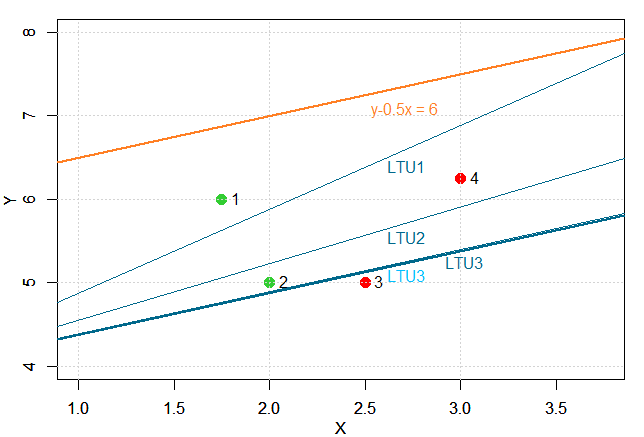 Váhy atribútov 
(w1 ... wN) určujú orientáciu roviny (smernicu)

Prahová hodnota (váha w0)  určuje posunutie pozdĺž kolmice na hyper - rovinu
13
Reprezentácia LTU
Konjunktívna definícia triedy (pojmu) je špecifickým prípadom Tabuľky kritérií
Tabuľka kritérií je špecifickým prípadom LTU
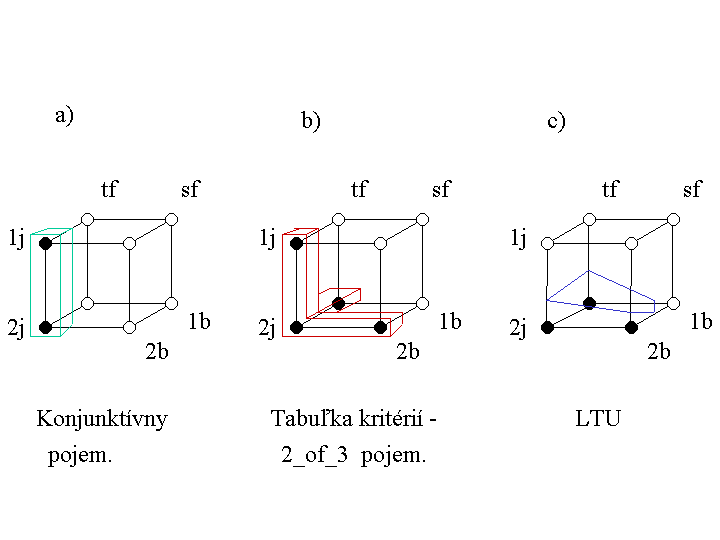 14
Reprezentácia Sférickej prahovej jednotky
STU Spheric Threshold Unit v preklade Sférická prahová jednotka
Pozitívne príklady sú ohraničené zo všetkých strán tzv. Hypersférou v N-dimenzionálnom priestore
Hypersféra plní funkciu hranice medzi príkladmi dvoch tried
Priestor príkladov nie je lineárne separovateľný ale musí byť separovateľný
STU separuje negatívne a pozitívne príklady tak, že pozitívne uzatvára vo svojom vnútri a negatívne z neho vylučuje 

Reprezentácia hyper-sféry: 
V 3-rozmernom priestore je to povrch gule alebo elipsoidu
V 2-rozmernom priestore je to kružnica alebo elipsa
Príklad v 2- dimenzionálnom priestore s atribútmi G a H:

	IF 								THEN T“+“

Použitie: 
	nový príklad je zaradený do triedy v THEN časti, ak spĺňa nerovnicu 
	v IF časti pravidla
15
Porovnanie reprezentácie LTU a STU
LTU separuje príklady dvoch tried lineárne
STU separuje príklady nelineárne – pozitívne uzatvára vo vnútri hyper-sféry  váhy pri atribúte udávajú polohu centra a prahová hodnota určuje polomer hypersféry
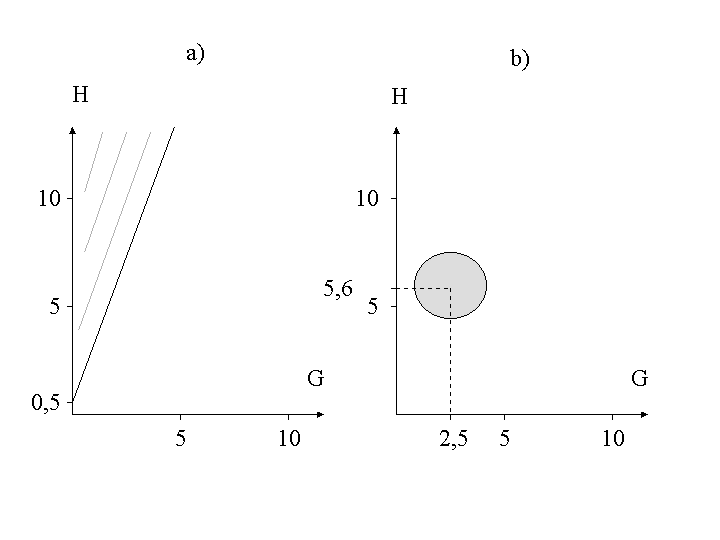 16
Indukcia LTU
LTU generuje deliace hranice  priamka v 2D; rovina v 3D; 
Hyper-rovina v ND (multi-dimenzionálnom priestore). Model hyper-roviny: 



Kde w0 je prah a wi sú váhy atribútov; 
Vj=0 pre body na deliacej ploche; 
Body - TP, pre ktoré Vj>0 budú klasifikované ako pozitívne príklady triedy.



Pre body na deliacej ploche platí Vj=0 a teda Ukj=-wk.
Hľadáme takú množinu váh, ktorá uskutoční najväčšie množstvo korektných klasifikácií – s najvyššou hodnotou skórovacej funkcie.
17
Algoritmus IWP
IWP - Iterative Weight Perturbation 
- teda Iteratívna váhová perturbácia

Vstupy:		ISET...množina trénovacích príkladov
			ATTS...množina atribútov
			Parameter:	Max_Iterations...maximálny počet iterácií
Výstupy:	LTU na klasifikáciu nových príkladov

Procedúra:	iwp (ISET,ATTS).
Inicializácia:	
nech H je LTU s voliteľnými váhami z intervalu (-1,1)
nech BEST = H
nech COUNT = Max_Iterations
18
Algoritmus IWP
repeat kým neplatí COUNT = 0:
	for	každý atribút K z ATTS
		for	každý príklad J z ISET
			vypočítaj Ukj použijúc H a J
			ulož Ukj hodnoty v zostupnom uspor. (U’)
	for	každý susedný pár U’ hodnôt
		nech wk’ je zápornou priemernou hodnotou páru  (Ukj=-wk.)
		nech H’ je H, v ktorom je wk nahradené wk’
		vypočítaj Score(H’,ISET)
		nech H je LTU s najvyšším skóre
		if	Score(H, ISET) = 1
		then	vráť hypotézu H
		else		if	Score(H, ISET) >= Score(BEST,ISET)
				then	nech BEST=H
		dekrementuj COUNT
vráť hypotézu BEST. 
.
19
Algoritmus IWP
Deliace hranice generované algoritmom IWP v jednotlivých iteráciách (priamka a až f)
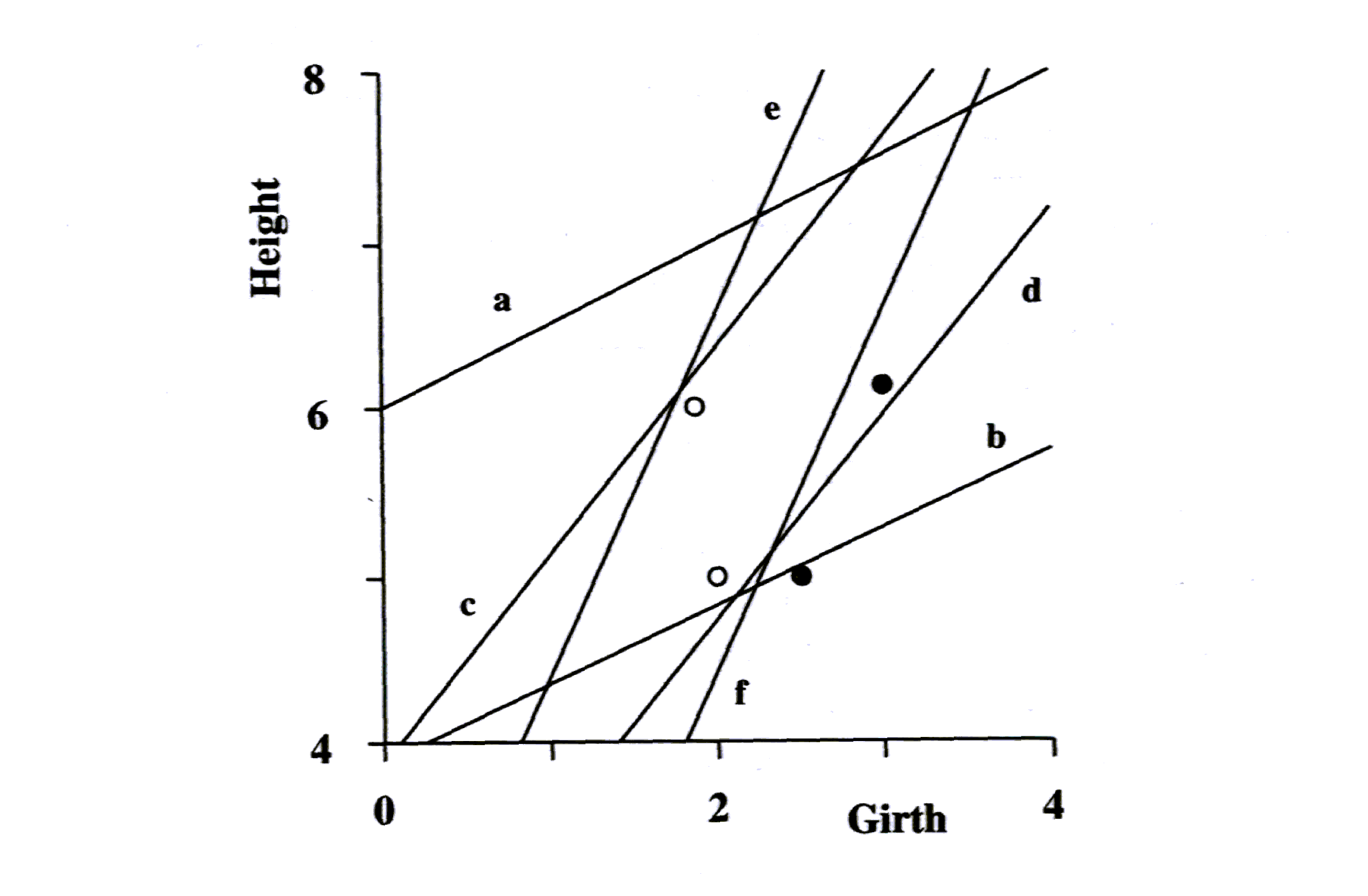 20
Porovnanie LTU a lineárnej regresie
LTU separuje príklady dvoch tried lineárne (nerovnica – oblasť „+“ príkladov)
Lineárna regresia aproximuje príklady tej istej triedy priamkou 
														(lineárnou rovnicou)
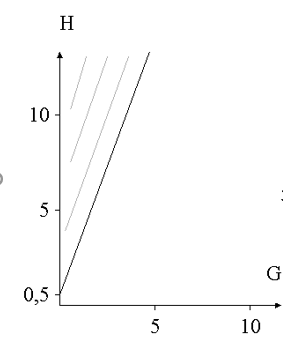 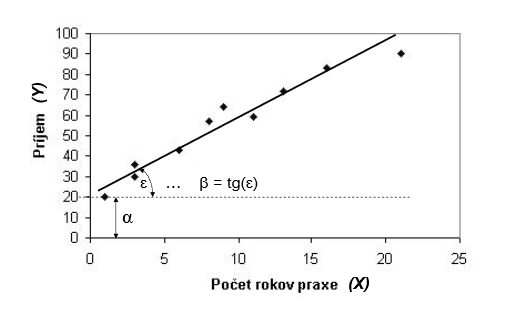 21
Ďakujem za pozornosť
Prednášajúci: Kristína Machová
http://people.tuke.sk/kristina.machova/prezentacieSU/